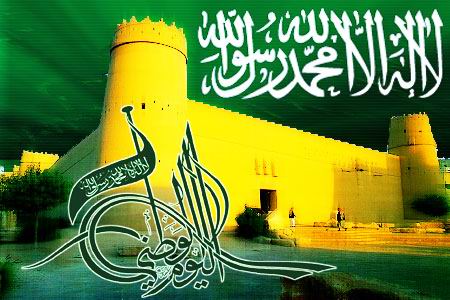 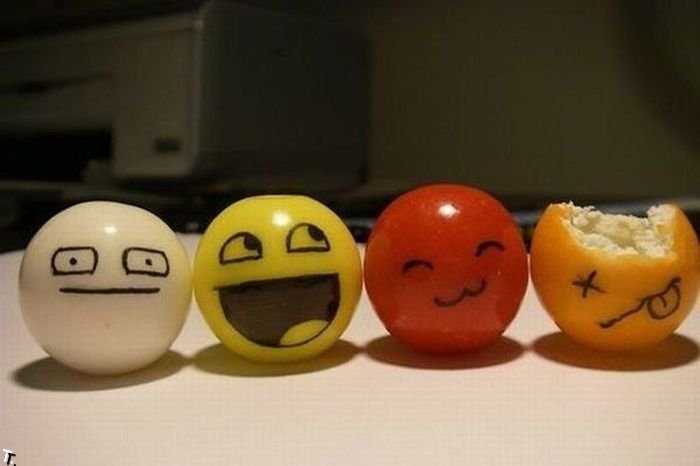 الدرس الخامس (المسلمات والبراهين الحرة )
خلق الإنسان على فطرة الإسلام ولذلك نجد أن مبادئ الإسلام هي المسلمات أو الحقائق التي يجب الاعتماد عليها,لاشتقاق القوانين التي تتوافق مع طبيعته وتيسر علية حياته .كذلك الأمر في الهندسة,فهناك بعض العبارات التي يسلم بصحتها,وعليها يبني برهان النتائج الهندسية الأخرى
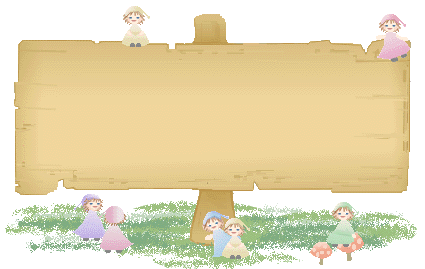 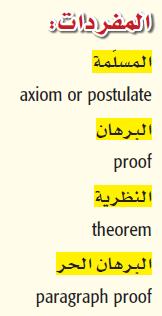 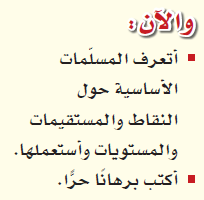 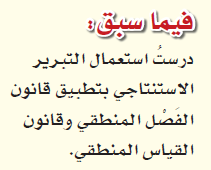 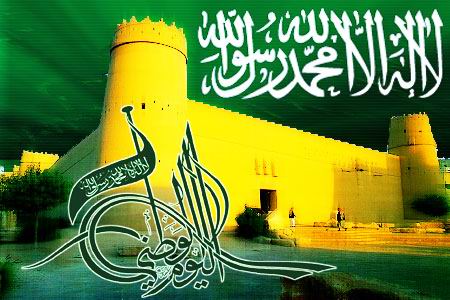 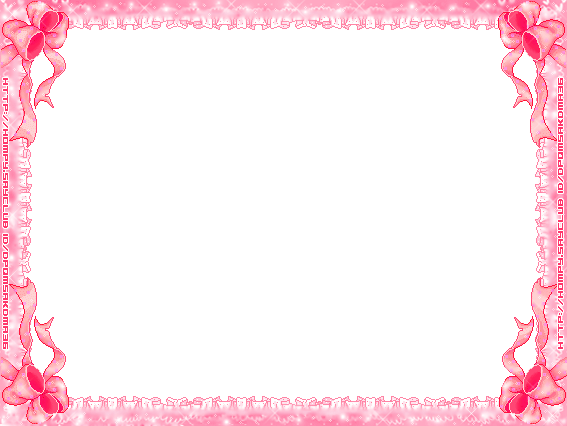 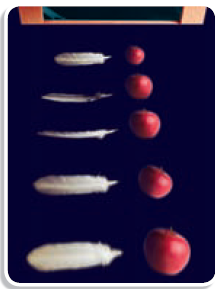 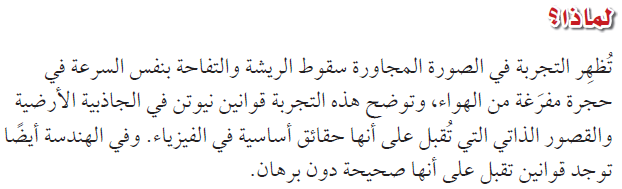 1- لماذا لاتسقط التفاحة والريشة بالسرعة نفسها خارج الحجرة المفرغة من الهواء ؟
ج1 – مقاومة الهواء تجعل الريشة تسقط ابطأ من التفاحة 

2- ما الفرق بين القانون والنظرية حسب اعتقادك ؟
ج2 – القوانين تقبل بوصفها حقيقة صحيحة والنظريات تحتاج برهان
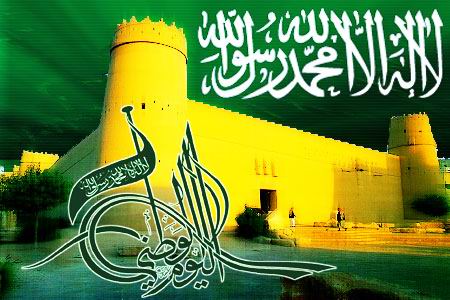 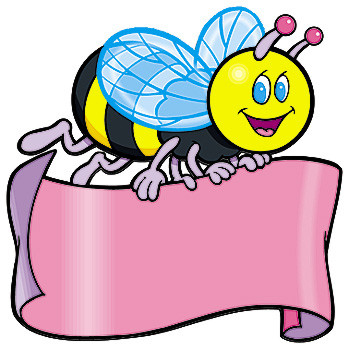 المسلمة: هي عبارة تقبل على إنها صحيحة دون برهان
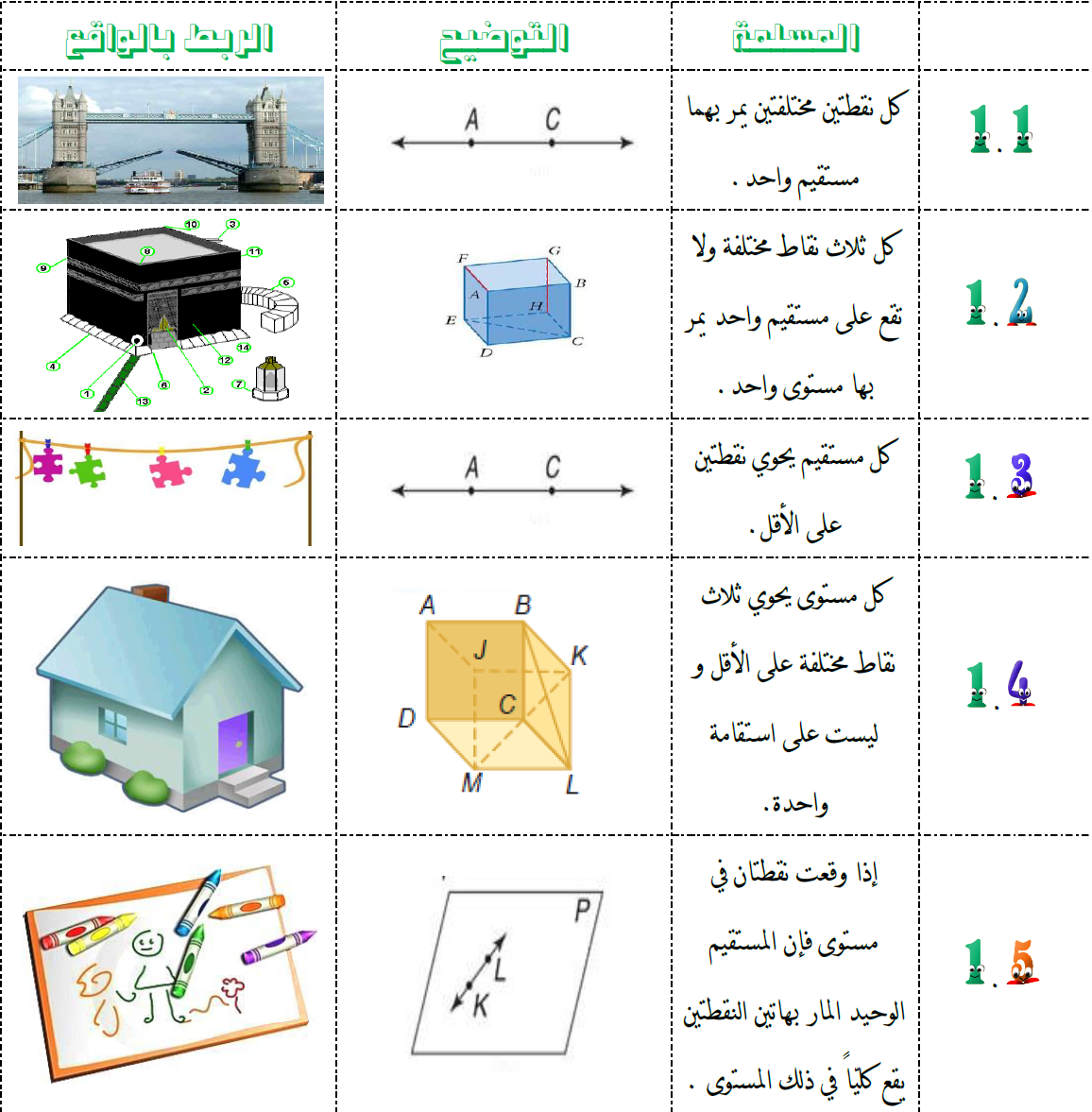 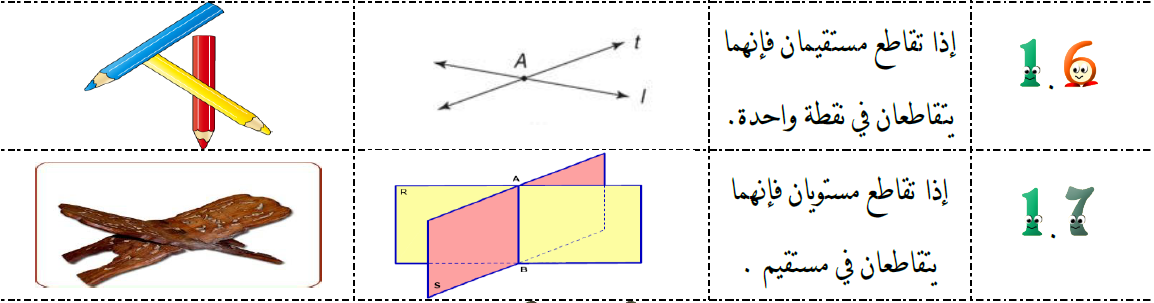 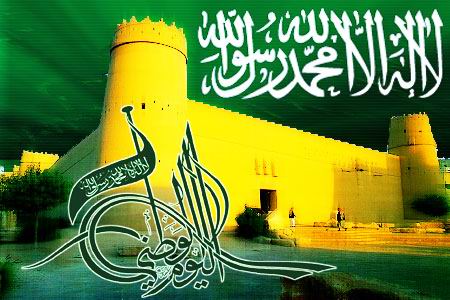 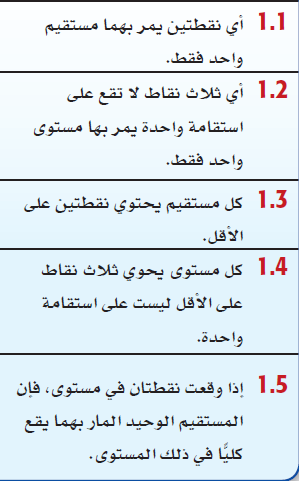 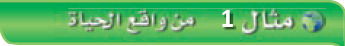 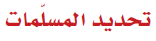 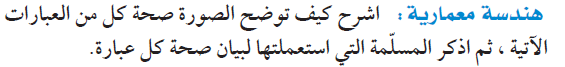 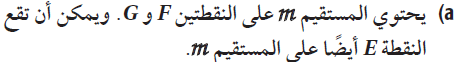 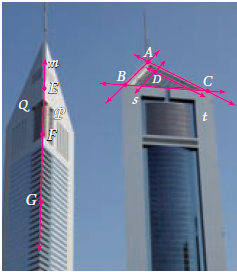 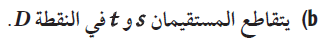 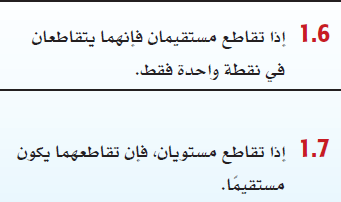 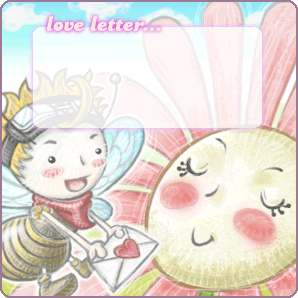 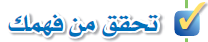 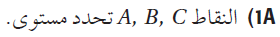 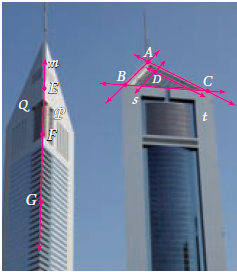 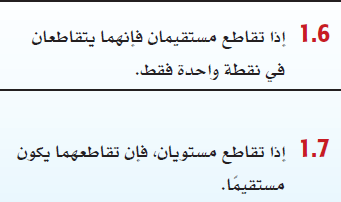 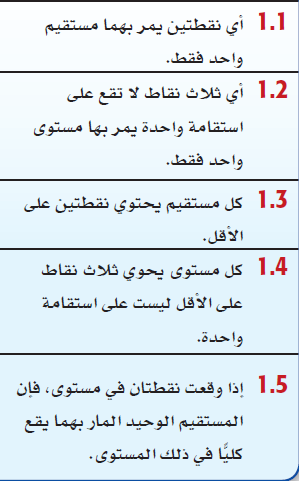 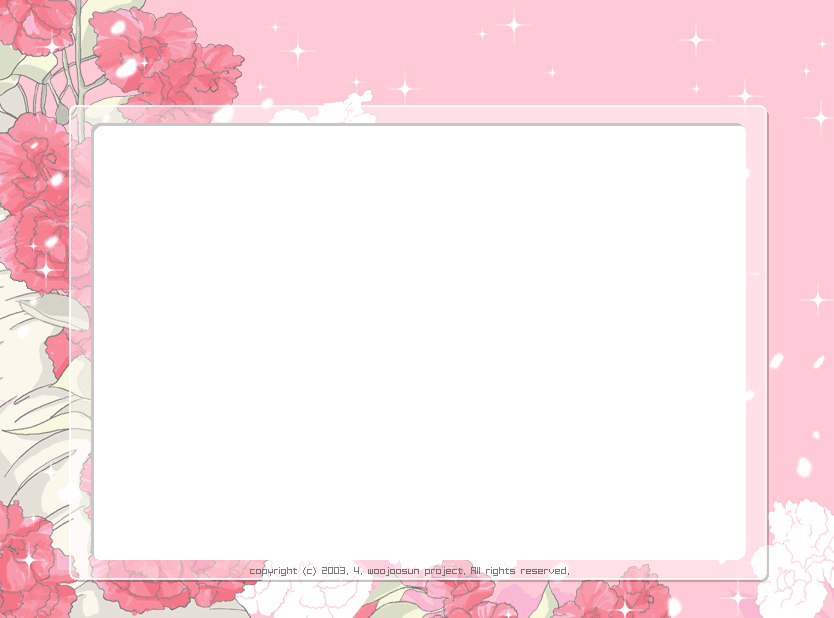 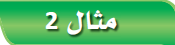 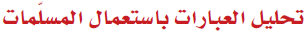 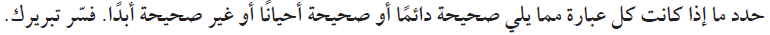 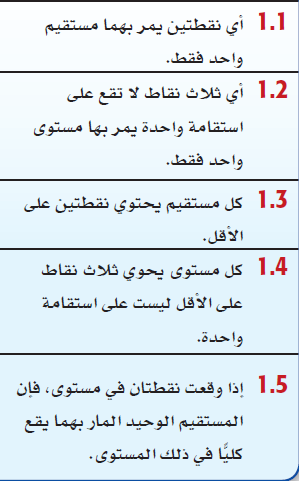 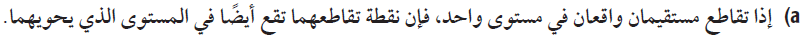 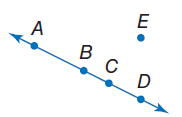 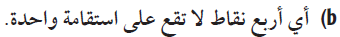 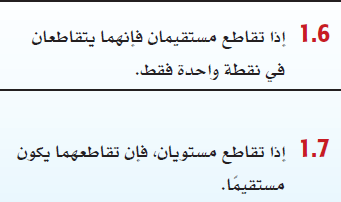 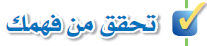 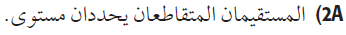 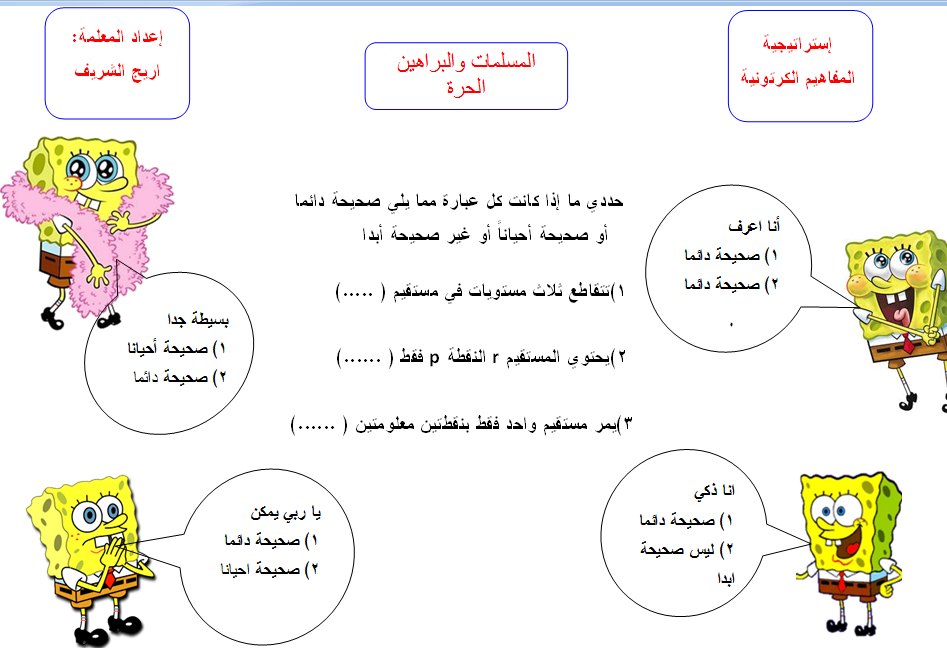 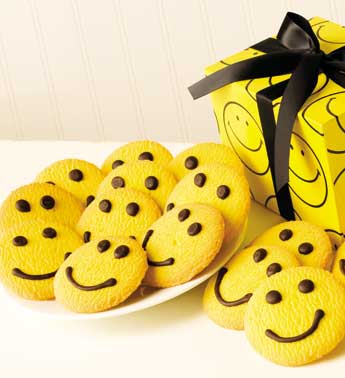 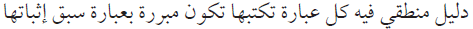 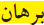 عبارة تم اثباتها ويمكن استخدامها في البراهين للتبرير
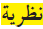 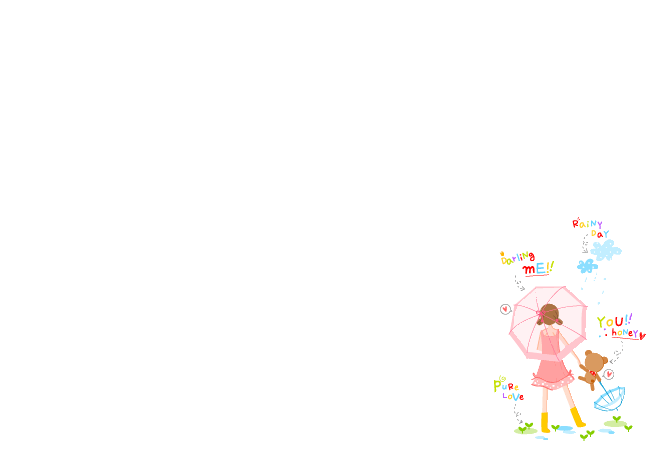 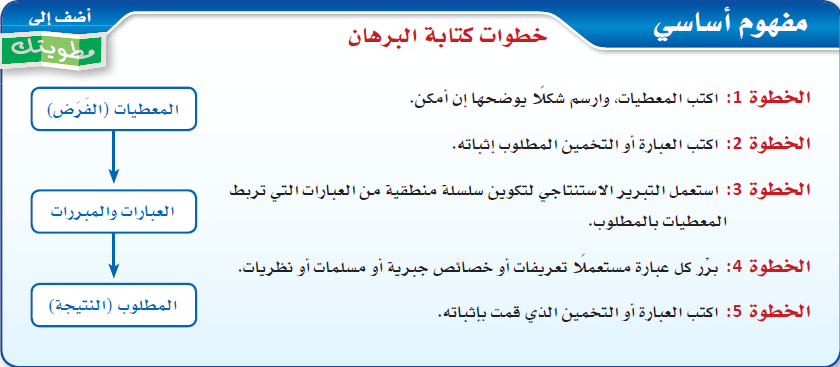 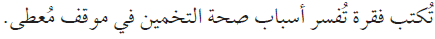 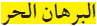 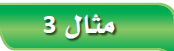 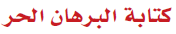 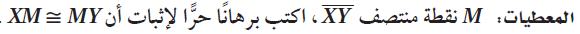 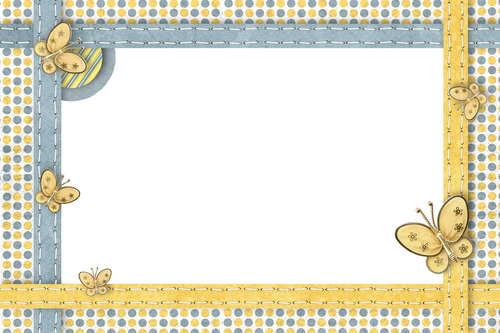 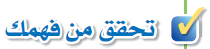 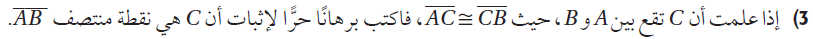 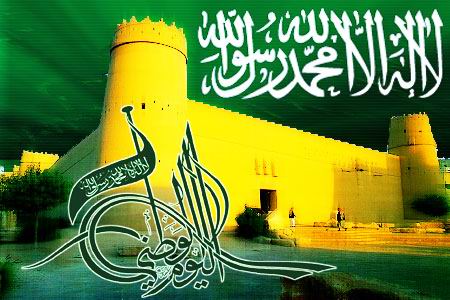 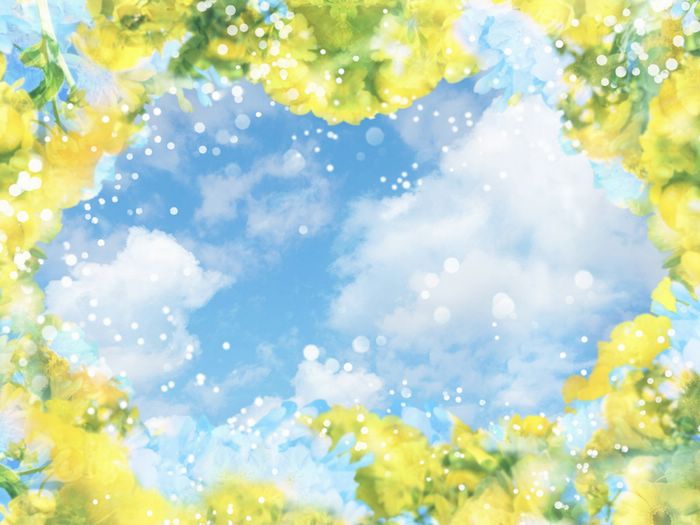 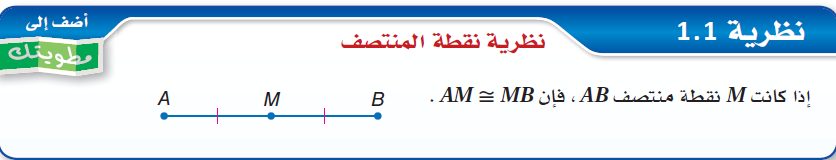 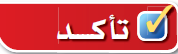 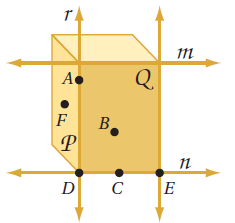 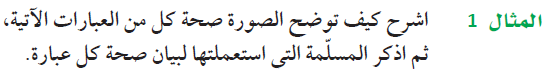 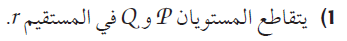 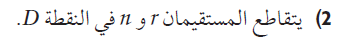 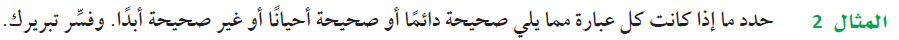 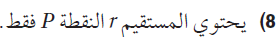 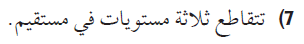 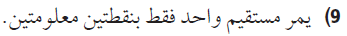 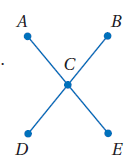 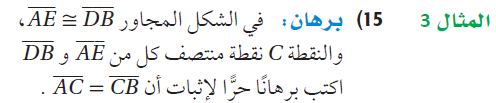 (13
الواجب :
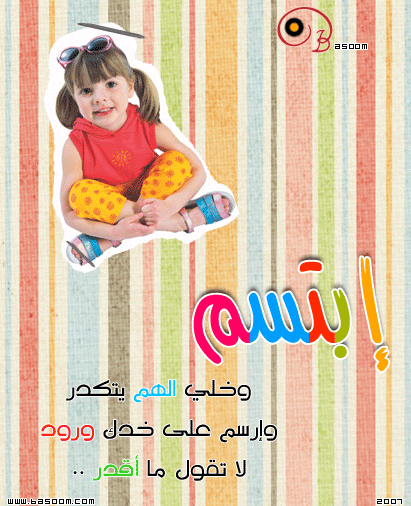 وفي النهاية